Staff Orientation
2023 IHPCSS
July 9, 2023
The Summer School is here!
Discussion of mentoring expectations
Overview of the week’s schedule
Health & safety policy
Code of Conduct
Welcome to new participants!
Pawsey Supercomputer Center (Australia)
CHPC (South Africa)
What is IHPCSS Mentoring?
Partnership between two people
Give guidance, support, advice
Listen, understand, validate
Favor guiding over telling
Based on mutual trust and respect
Ask questions and challenge, but be encouraging
Mentoring Responsibilities
Students consistently rate the mentoring as the most valuable part of the summer school
If you aren’t able to answer a question, that’s fine! Please help your mentee find someone who is
Matching is a best guess based on the surveys
Not just matched on technical topics
If not a good match, that’s ok; students can request a change
Students are encouraged to talk with all staff
Mentoring may occur anytime you’re around students
Topics for Mentoring
Mentoring is not just about technical topics
Students are also interested in hearing about
Career progression
Work-life balance
Dealing with tough advisors
Future of HPC
You may need to bring up these topics
Ultimately, these conversations can have the most influence on their career paths
Impostor Syndrome
Students feel like frauds and don’t deserve to be here, or in research in general
Doesn’t matter what others tell them: success dismissed as luck, timing, not real, or deception
May look like lacking ambition or claiming lack of expertise
Ways to help
Share that these thoughts are common and don’t mean students don’t belong
70% of academics at some point; 40% of academics right now
Help students become more aware of thought patterns: feeling like a failure does not make it true
Ask students what they would tell someone in their position
Some of you have personal experience with impostor syndrome – your perspective is powerful
What’s new in the schedule
Longer breaks
30 minutes for coffee
90 minutes for lunch: please try to eat with students
Message of the day at 8:50
Opportunity to share info, make announcements
Early end on Wednesday (4 pm)
Help reduce student burnout
Tonight
Reception 7-9p (where?)
Please look for your mentees and say hi
Monday morning
Keynote
10:10 – introduction of staff
Please come up to the stage and say hi!
11:10 – overview of partners (is there coordination to do around this?)
11:30 – Talk on career paths (academia, industry, HPC centers, national labs, etc.) + returning mentor lightning talks.
Please be around at the end of the session to meet your mentees and take them to lunch
Monday lunch
You’ll eat in your mentor groups
Please use the goal-setting handout to help your mentees set goals & pick sessions for the week
Help your mentees set SMART goals:
Specific
Measurable
Achievable
Relevant
Time-bound
Monday afternoon
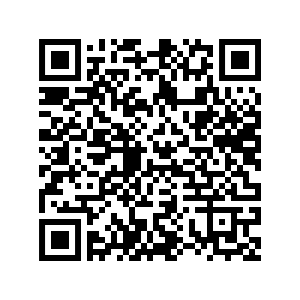 Hands-on sessions
MPI
Accelerator
Please sign up to help at hands-on sessions during the week!
Scan the QR code
Would like 4-5 helpers per session, so 3-4 sessions each
Poster session from 6-9 pm.
Please attend and talk with students about their posters.
Tuesday
Continuation of hands-on
Parallel science and technical talks
4:30 – Career skills breakout
Students break into groups on:
Resume/CV review
Interview tips
Presentation skills
Networking/elevator pitch
If you are interested in helping lead a group, please let me know!
Posters from 6-9.
Wednesday
Parallel hands-on sessions most of the day
11:30 – One-on-one mentor meetings
You’ll meet individually with each of your assigned mentees
Talk with them ahead of time to decide on an order
We’ll encourage them to come with topics.  If not, can always ask them about their goals.
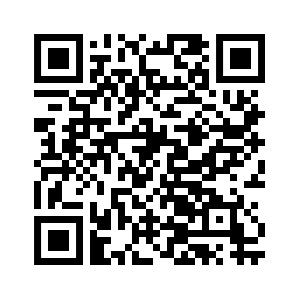 Thursday
Hands-on in the morning
11:30 – Resource Fair
Staff members will select a topic to discuss (please sign up on the Moodle)
Focus on work/life and career topics
Students circulate and talk with staff
Finish hands-on and parallel science in the afternoon
Dinner out in the evening (details?)
Friday
Hands-on in the morning
Closing session at 12:30
Attend if you can – chance for students to say goodbye
Health & Safety Policy
We have one, linked on the website
Tell us if you have an incident or injury, including a positive COVID test
Tell us if you need accommodations
If you are aware of students with accommodation needs, please encourage them to tell an organizer
Code of Conduct
We have one, linked on the website
Be appropriate to each other, don’t harass or abuse people, etc.
If a student approaches you with CoC concerns:
Ask if they want to report a CoC violation
If so, direct them to a CoC committee member (the mentoring team, the evaluation team, or a partner rep)
You can’t guarantee confidentiality, but there is a confidential form for reporting at: https://tinyurl.com/IHPCSS-COC
Based on the report, the committee will meet to determine further actions and if consequences are needed
Action Items
Sign up to help with hands-on sessions
Sign up for resource fair topic
Meet your mentees at the reception tonight
Introduce yourself tomorrow morning
Have lunch with your mentees
Closing Advice
Good mentoring requires mentee vulnerability
You have the potential to have a huge impact   - use it for good!
Looking forward to an exciting week!
Other Items?